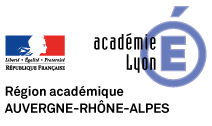 David Manzoni
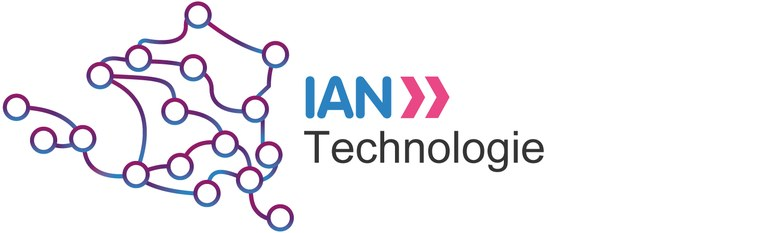 Séminaire de TechnologieAcadémie de Lyon
Réalisation d’une Application Android
Surveillance Vidéo
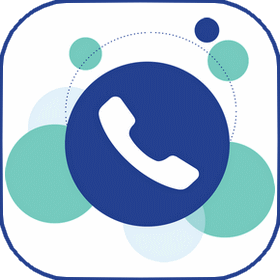 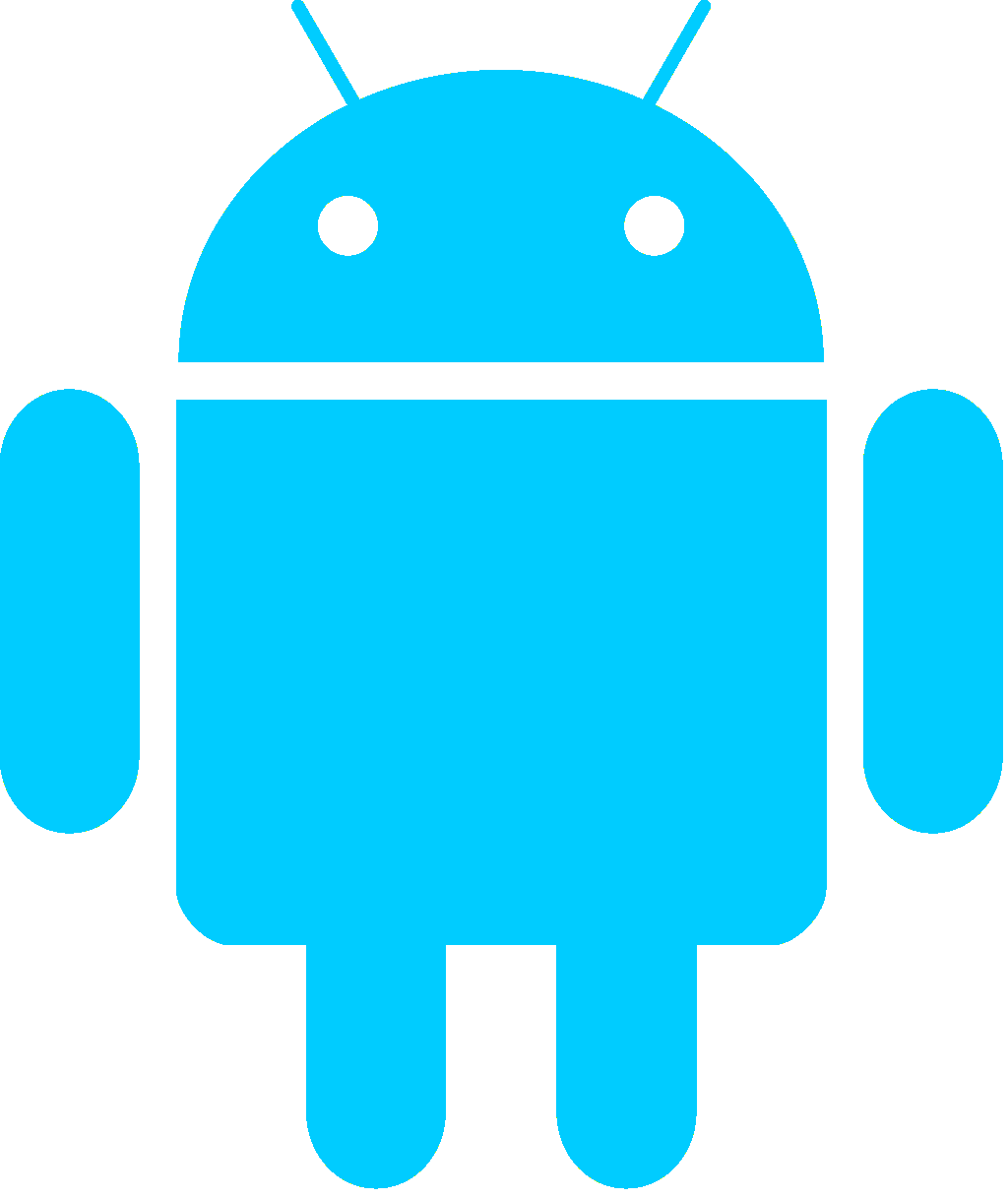 [Speaker Notes: - EPI en commun avec les Sciences Physiques]
On souhaite réaliser une application pour système Android.
Cette application doit permettre de surveiller une pièce à distance (dans laquelle se trouve un chien).

Étape 1 :
Programmation (partie design).
Étape 2 :
Programmation (partie blocs).
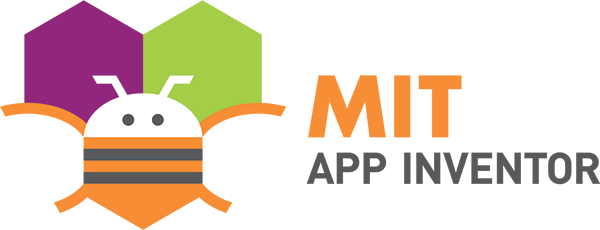 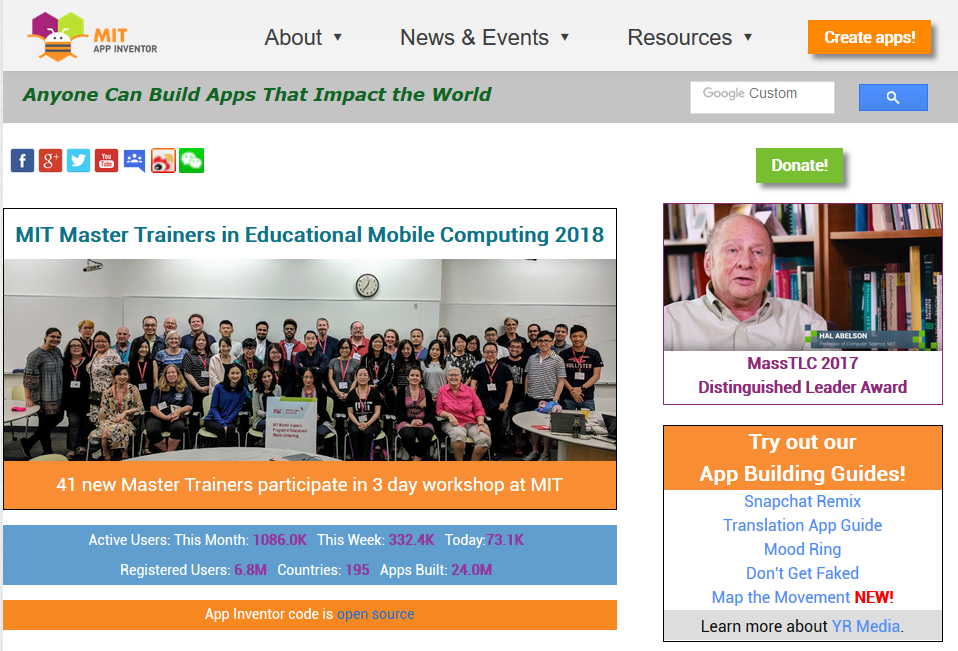 [Speaker Notes: - But de la séquence]
Prérequis :Installer AppInventor en local pour s’affranchir d’un compte Google
http://ww2.ac-poitiers.fr/sciences-ingenieur-sti/spip.php?article189
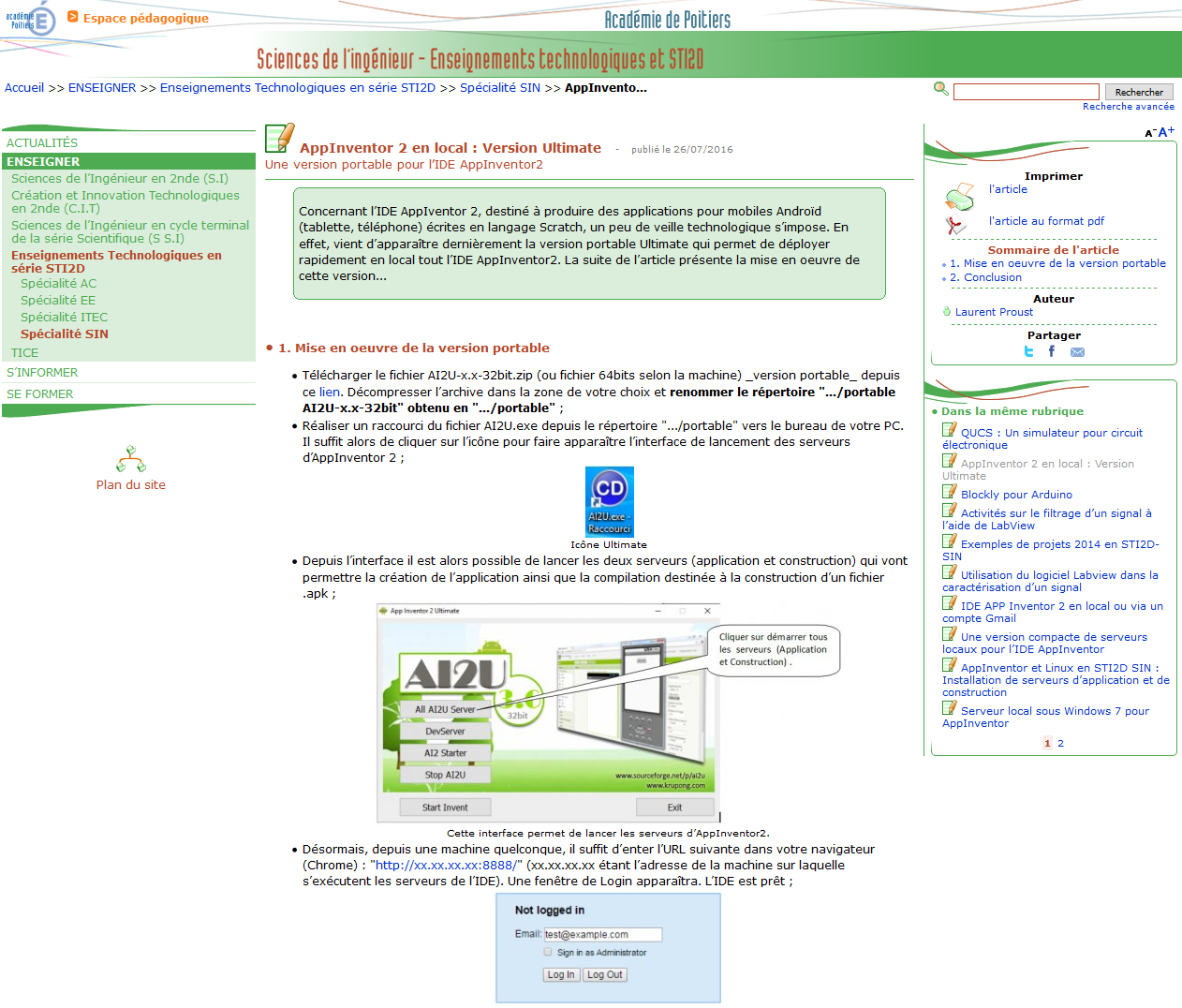 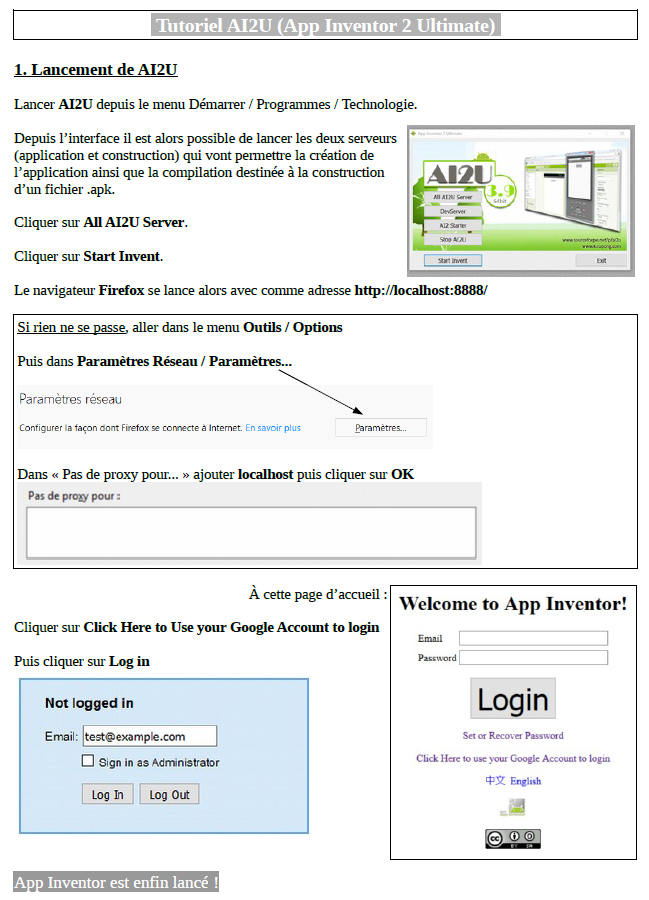 [Speaker Notes: - Procédure pour installer AppInventor en local pour s’affranchir des comptes Google]
Étape 1 : Programmation (partie design).
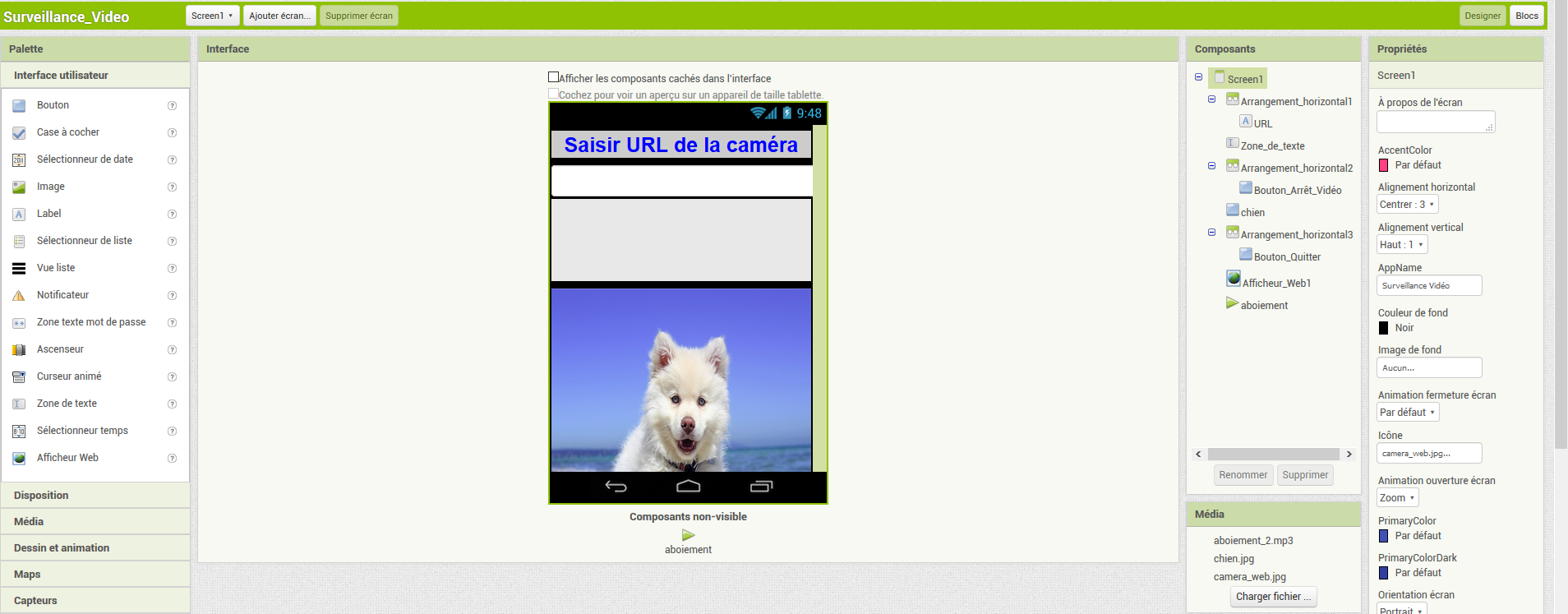 [Speaker Notes: - Recherche d’image sur internet]
Étape 2 : Programmation (partie blocs).
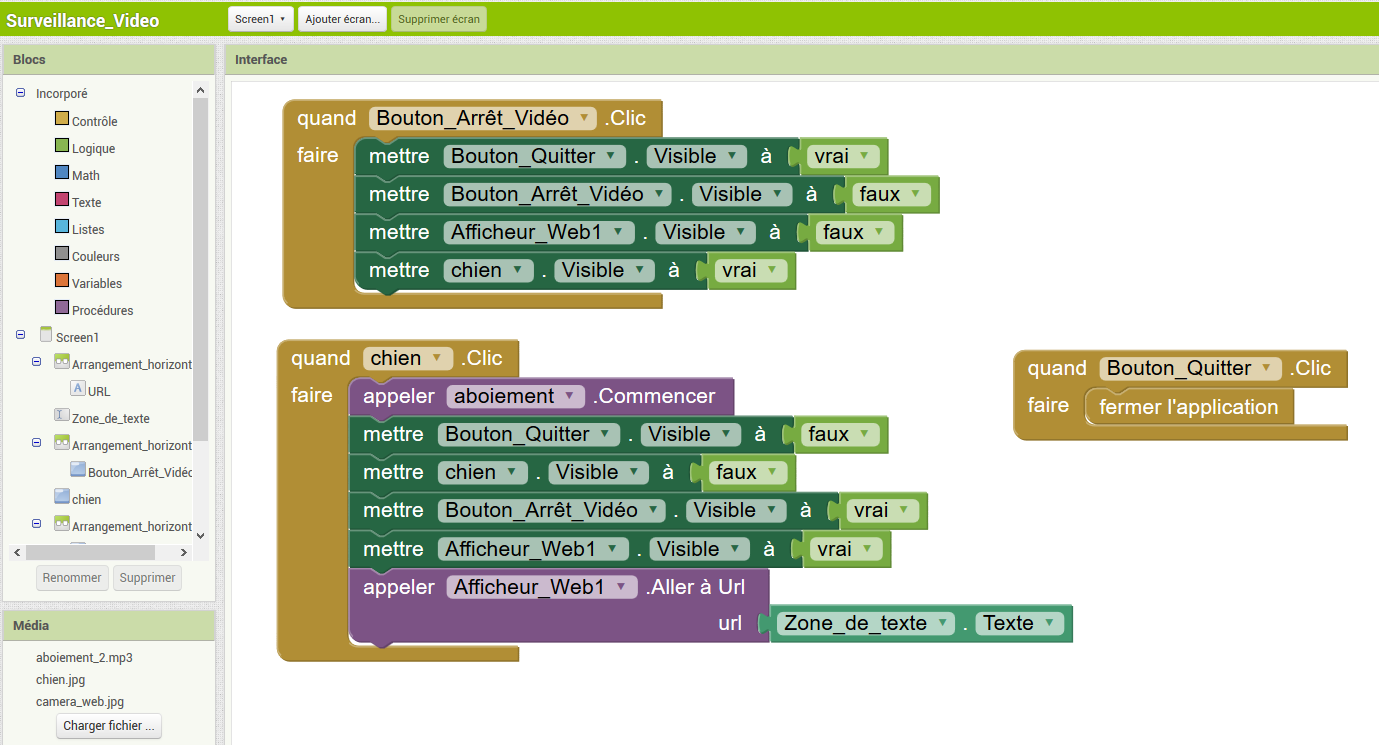 [Speaker Notes: - Programme simple]
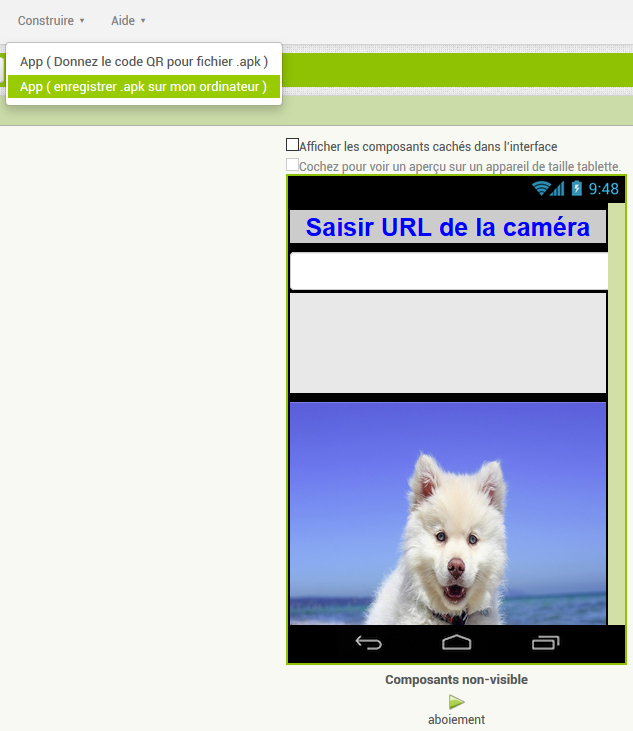 Génération du fichier APK
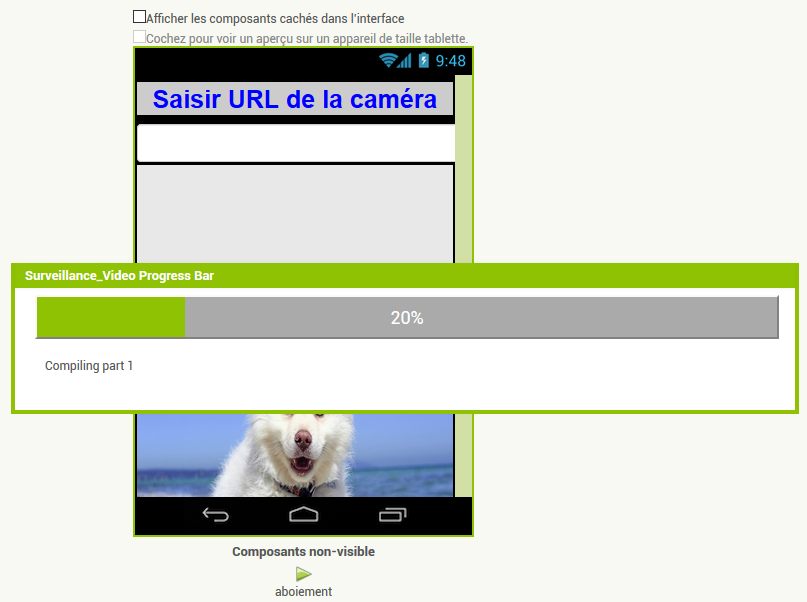 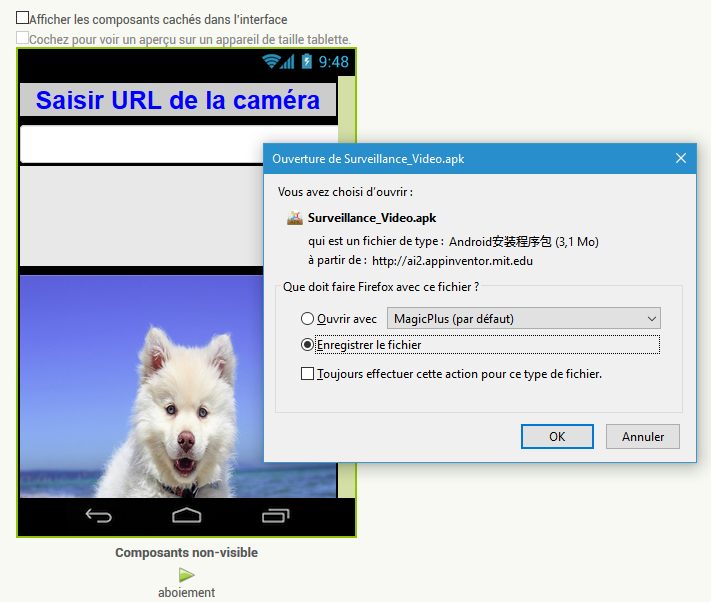 [Speaker Notes: - Génération du fichier APK]
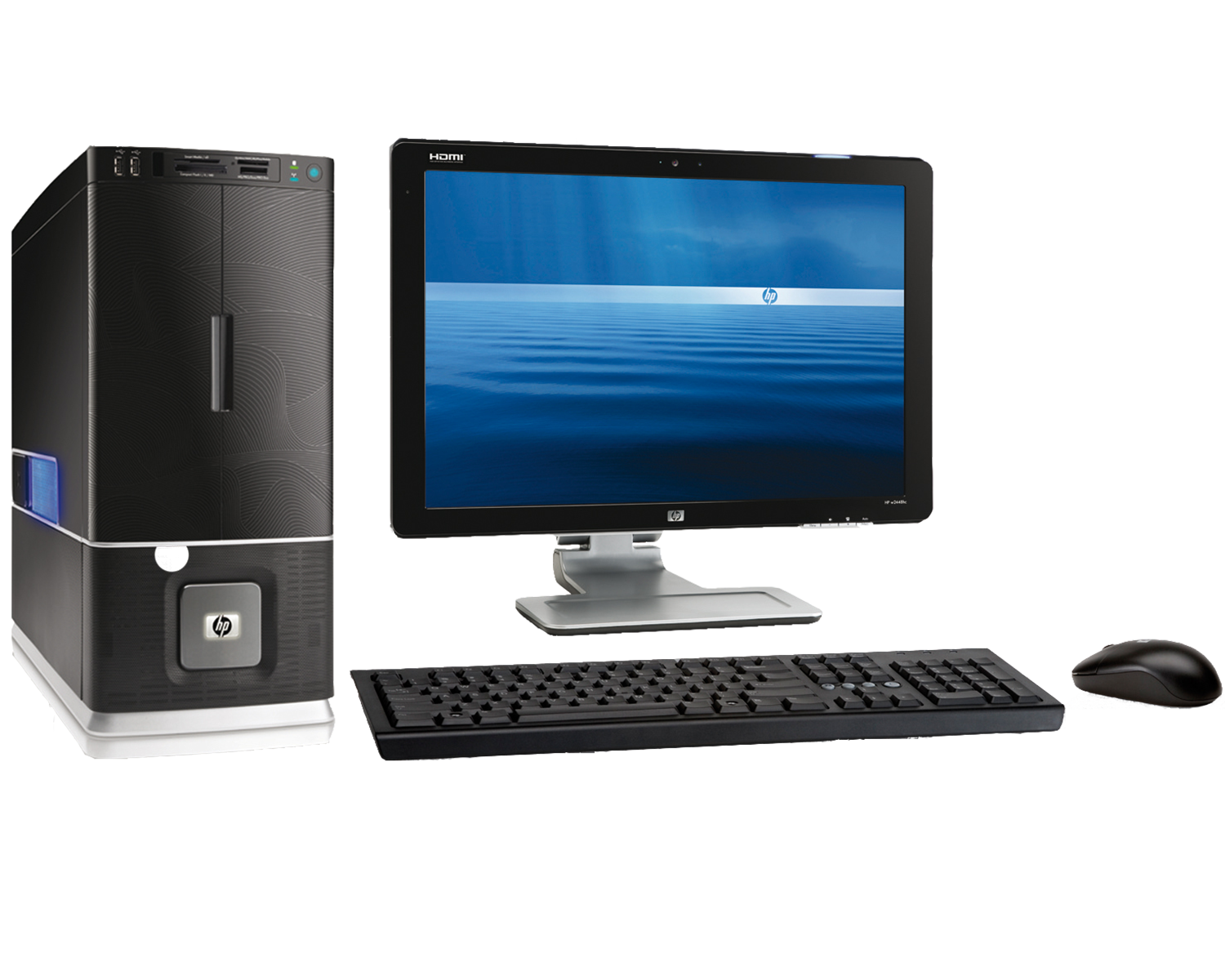 Copie du fichier APK sur l’appareil Android
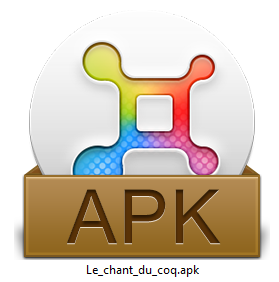 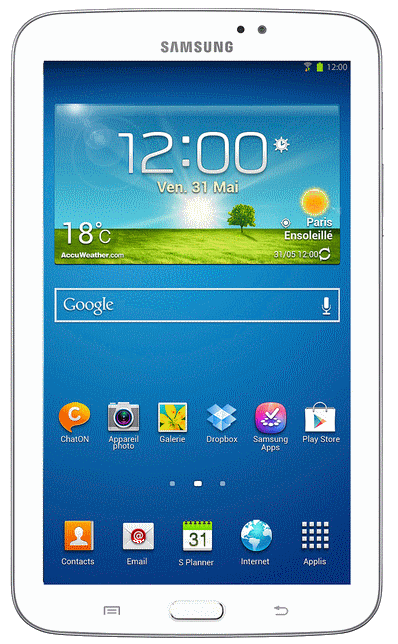 Soit en reliant l'appareil Android à l’ordinateur avec un câble USB.
Soit en passant par le réseau pédagogique avec l’appareil connecté en Wifi.
[Speaker Notes: - Transfert sur appareil Android]
Installation du fichier APK sur l’appareil
Aller dans les paramètres, puis Sécurité,
Activer les sources inconnues,
Rechercher l’APK sur l’appareil (à l’aide d’un explorateur de fichiers par exemple),
Lancer le fichier APK et suivre les instructions,
Désactiver les sources inconnues.
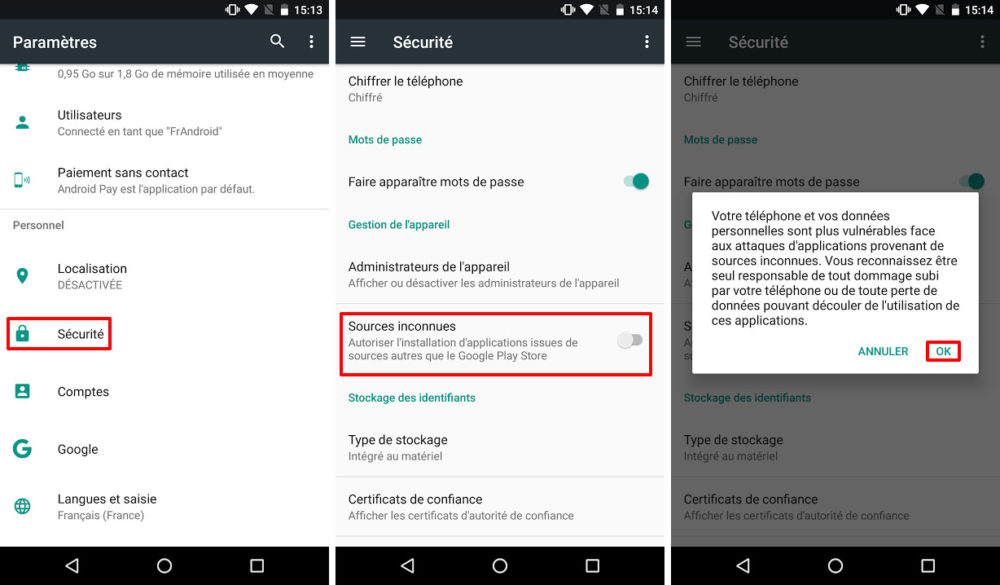 [Speaker Notes: - Installation]
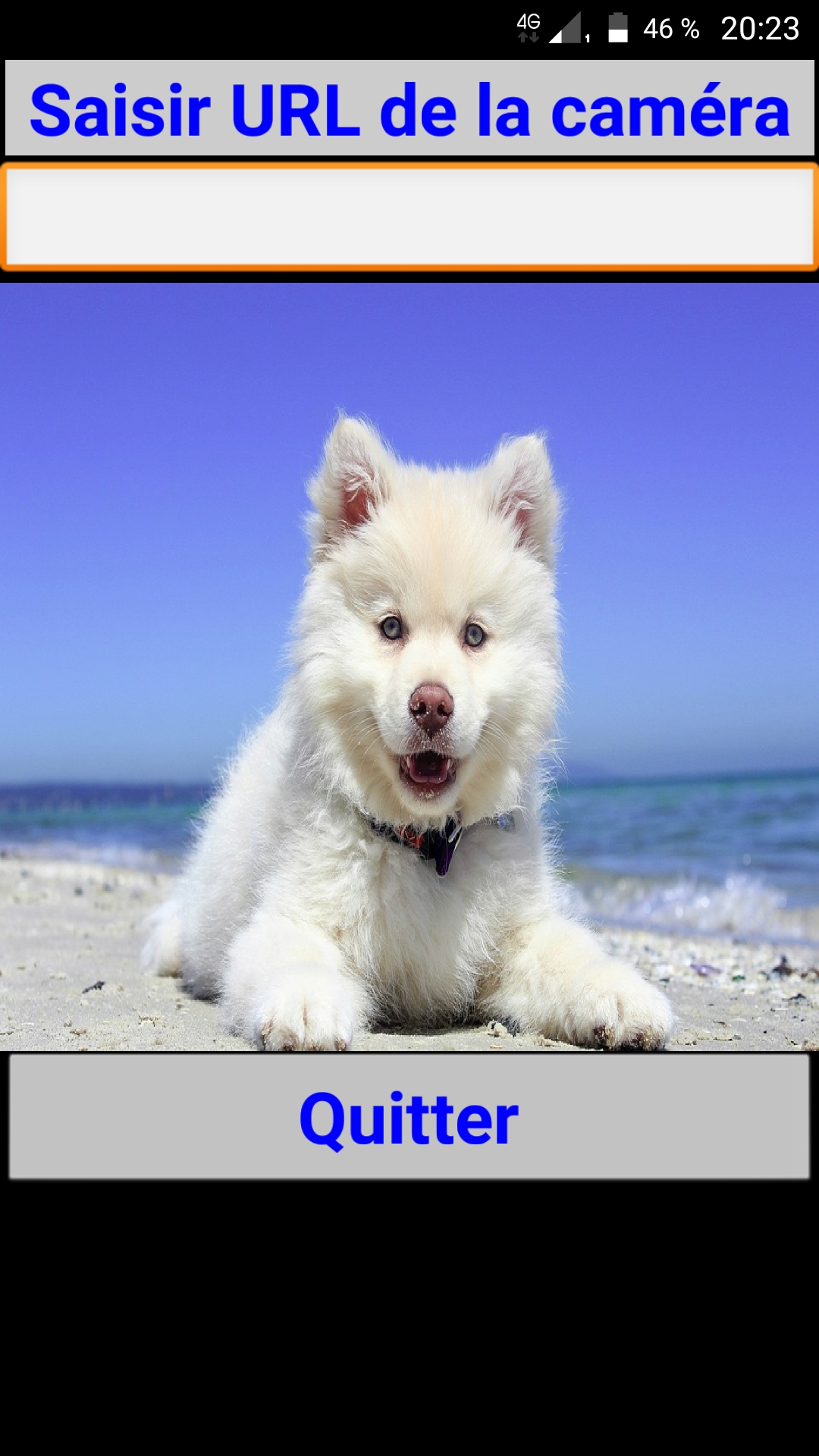 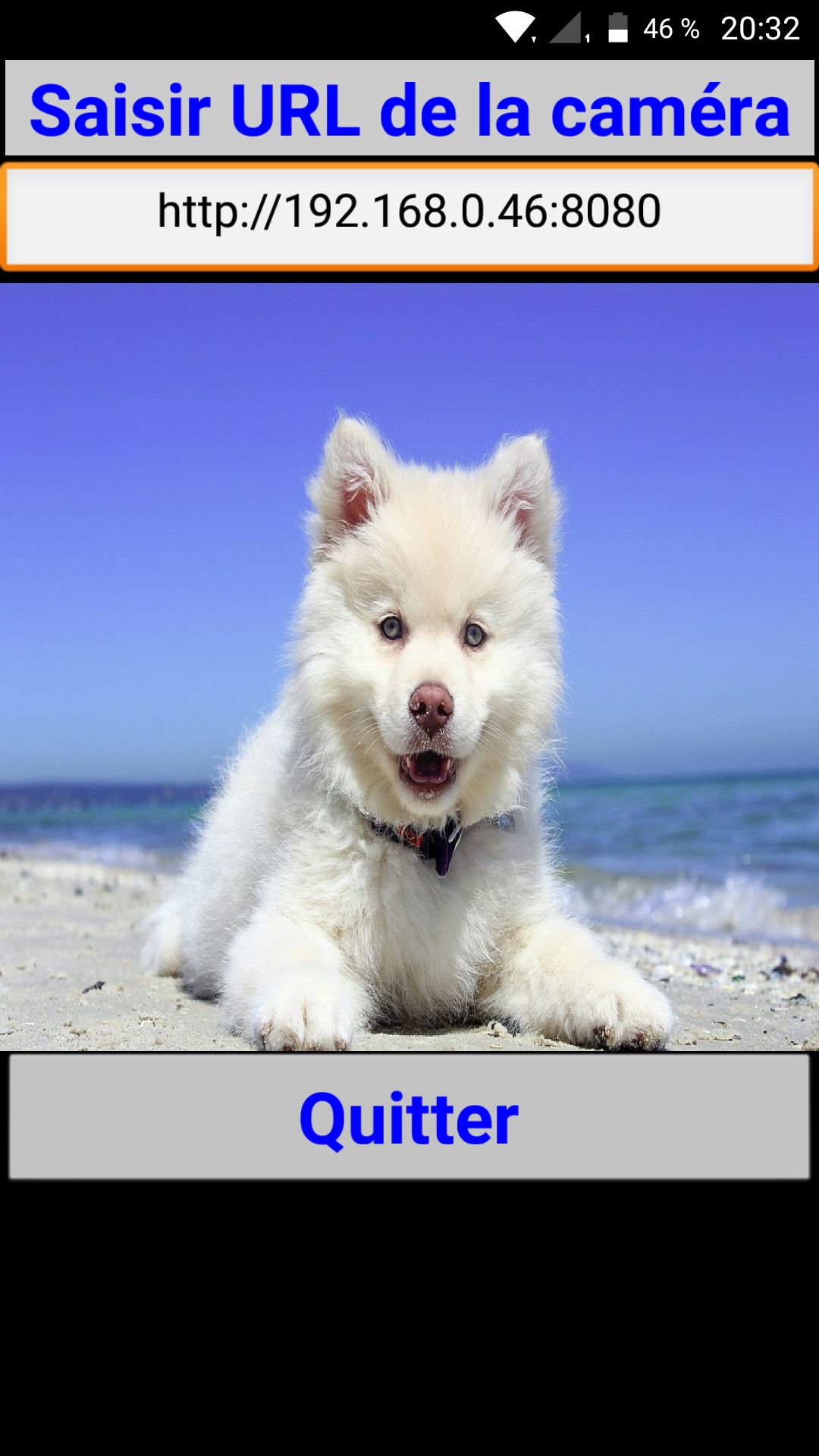 Application terminée
[Speaker Notes: - Application terminée]
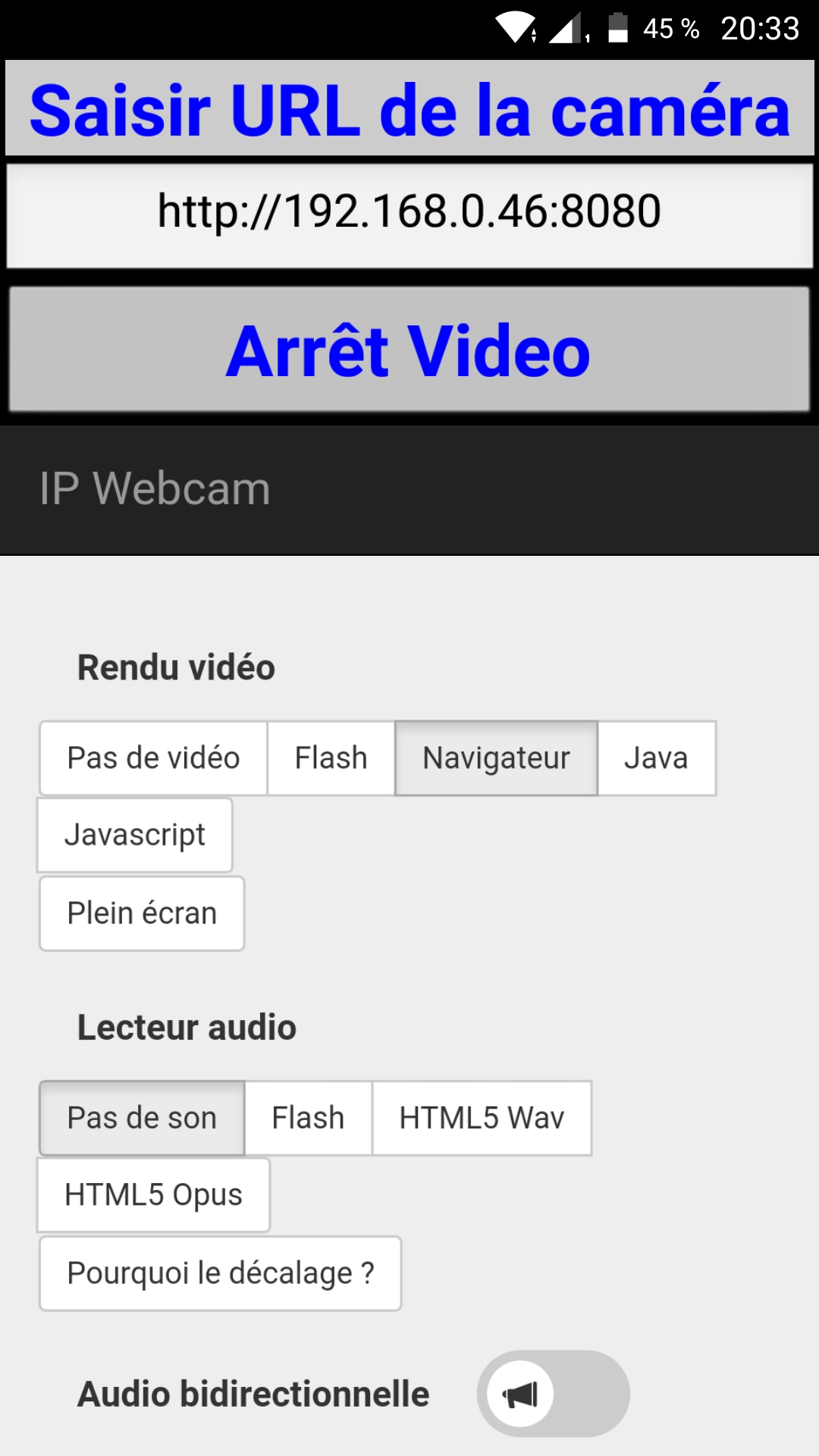 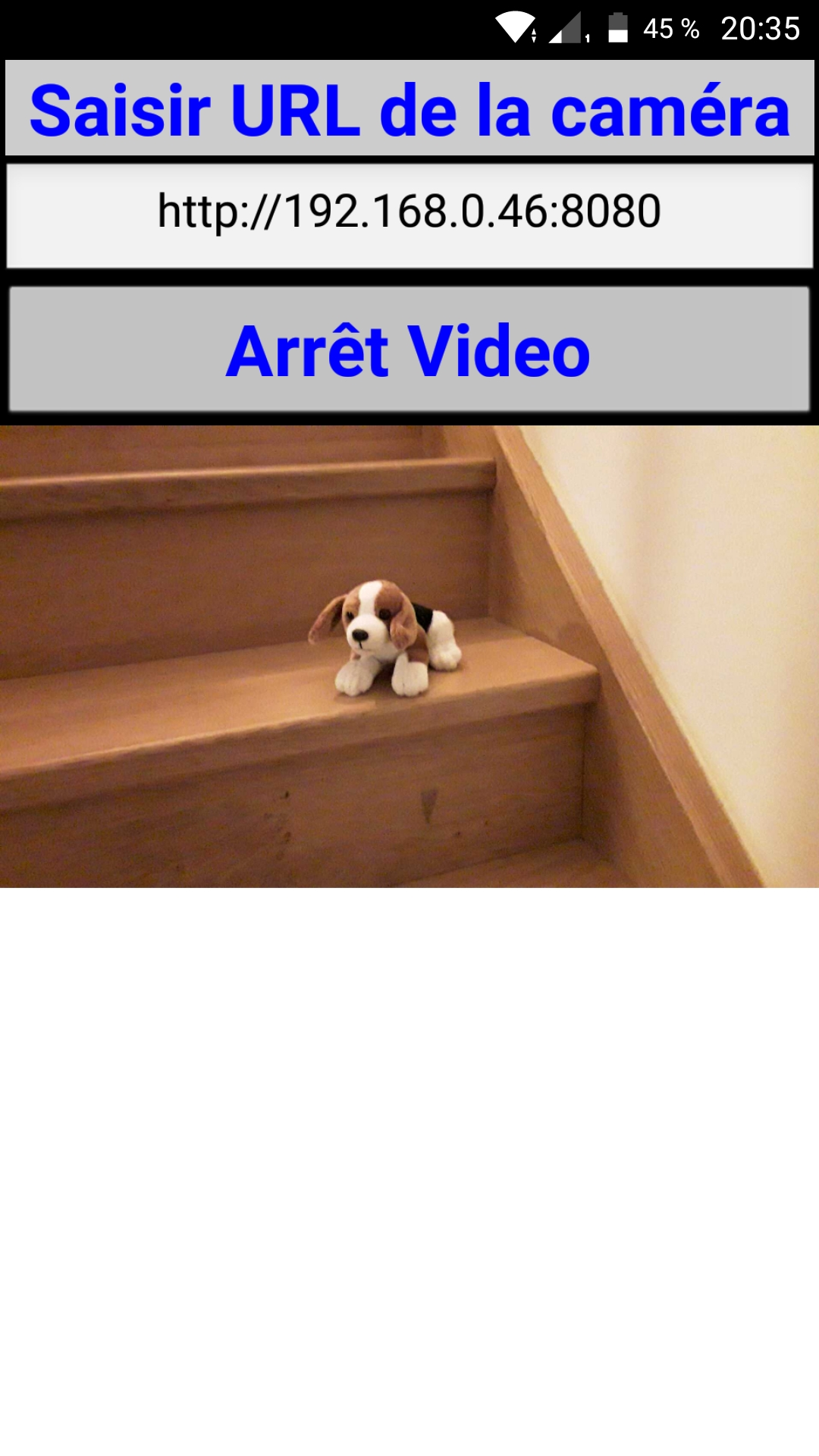 Dans ce cas, utilisation de l’application IP webcam sur un autre appareil mobile.
[Speaker Notes: - Application terminée]